Route P from Gravois Road to Watson Road Improvements
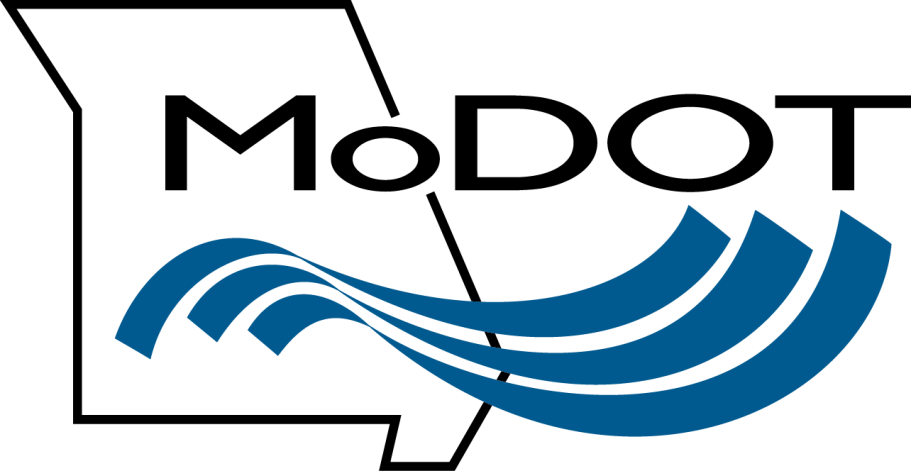 December 15, 2020
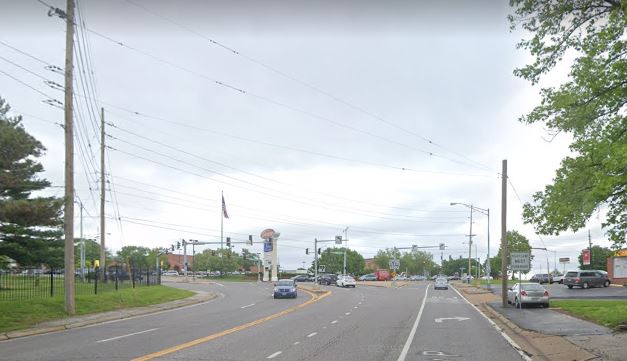 What is the purpose of this project?
Main Goal: Enhance safety
The purpose of this project is to improve safety on Route P from Gravois to Watson by converting the raised shoulders into sidewalks to meet Americans with Disabilities Act requirements, updating signals and pedestrian crossings and replacing the driving surface.
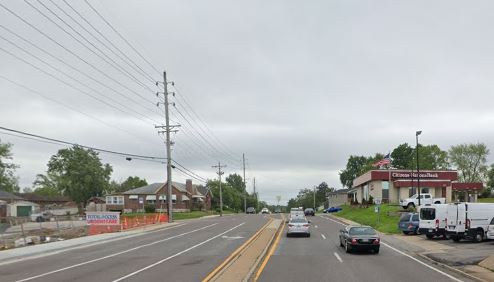 Route P roadway improvements Gravois to Watson
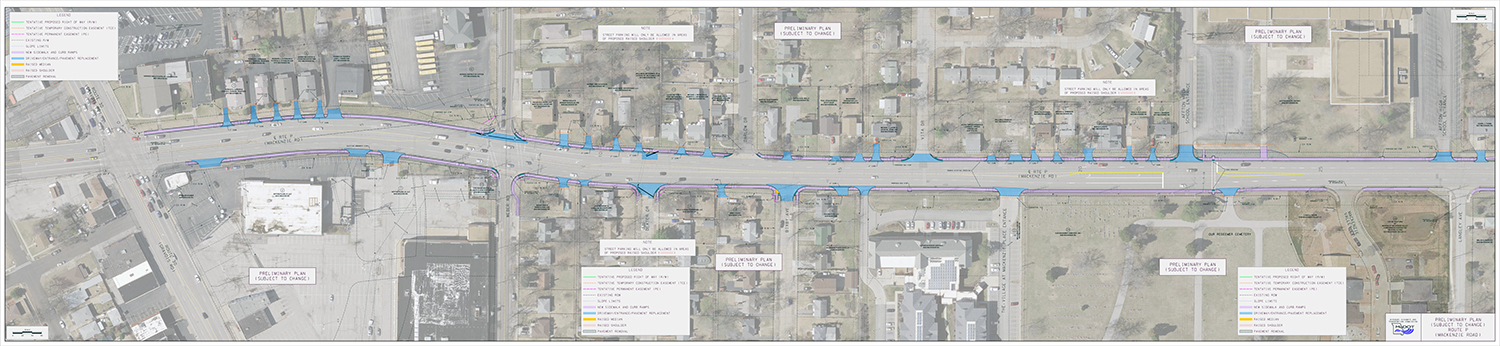 If you have questions, please share them in Q&A
Route P roadway improvements Gravois to Watson
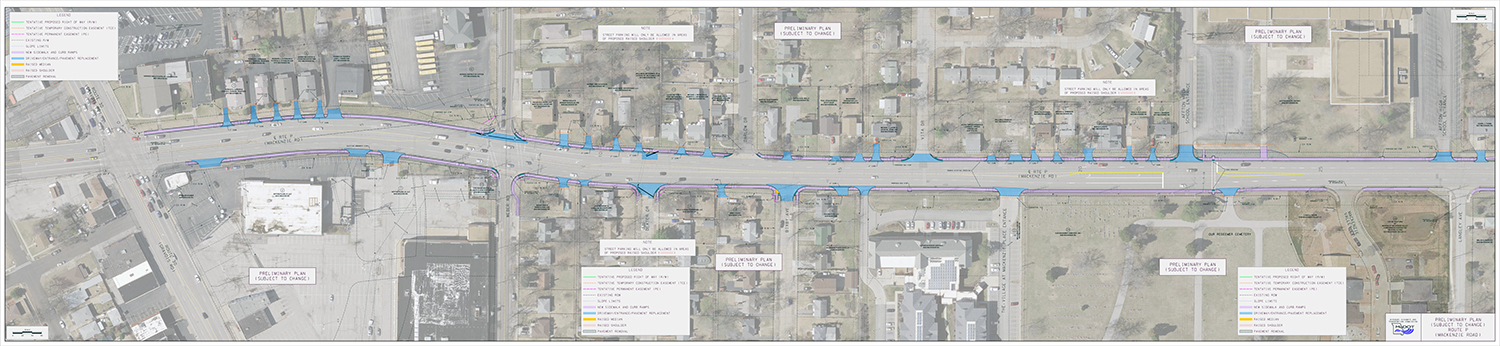 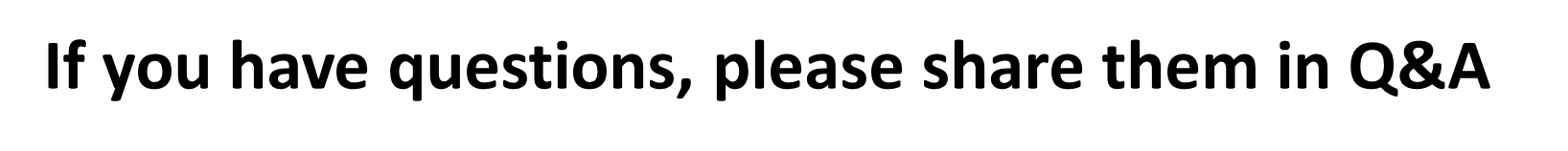 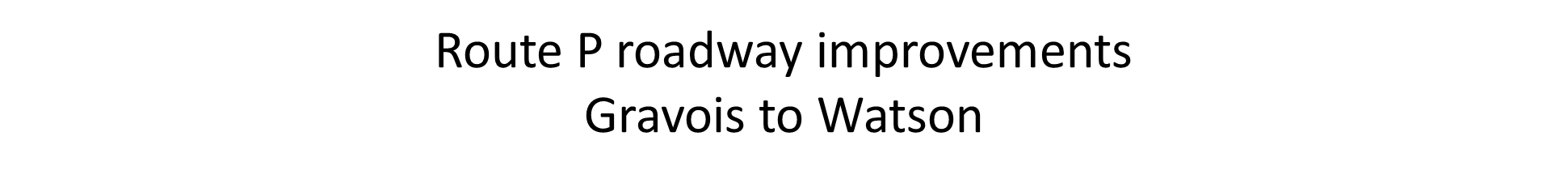 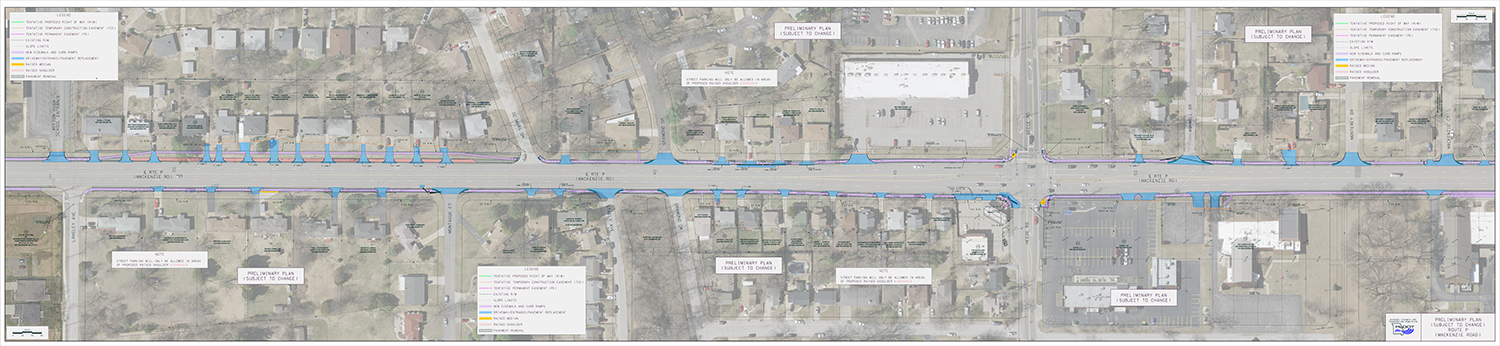 If you have questions, please share them in Q&A
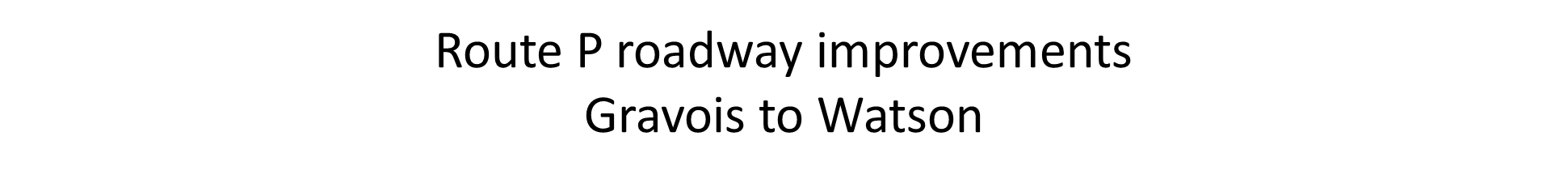 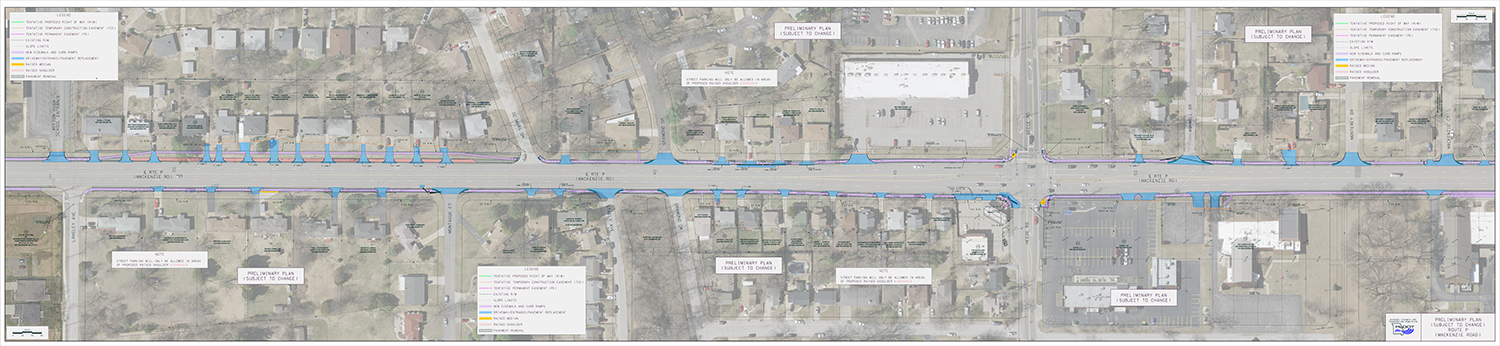 If you have questions, please share them in Q&A
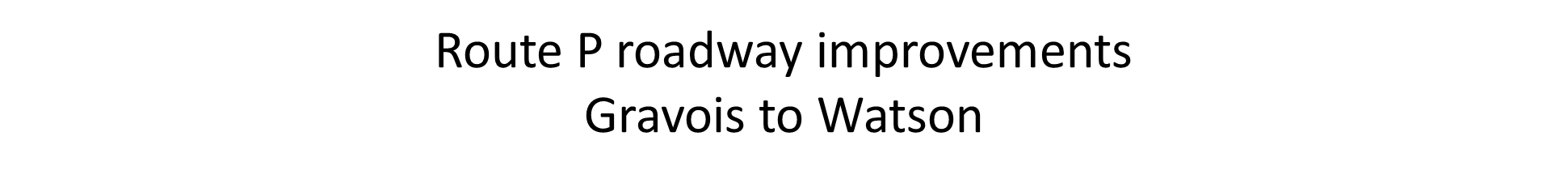 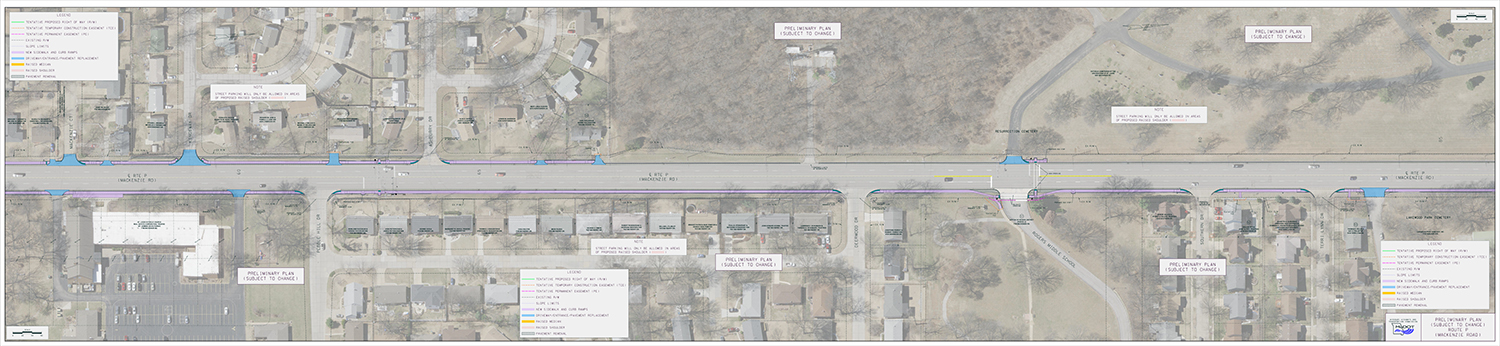 If you have questions, please share them in Q&A
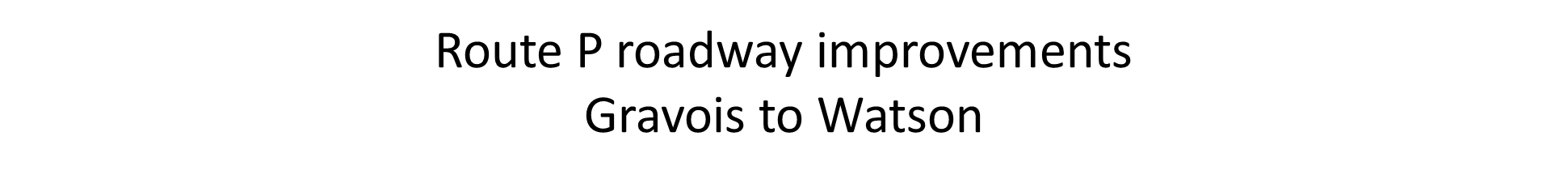 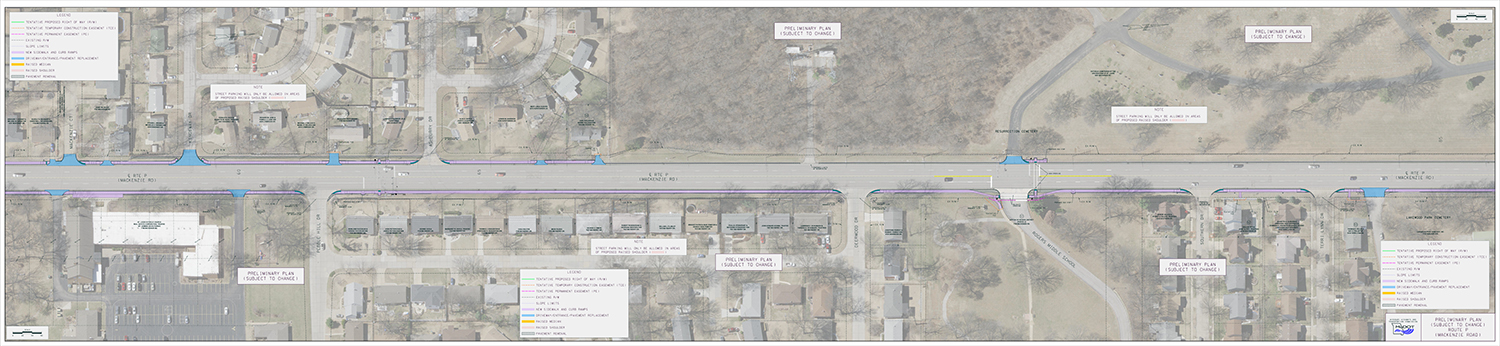 If you have questions, please share them in Q&A
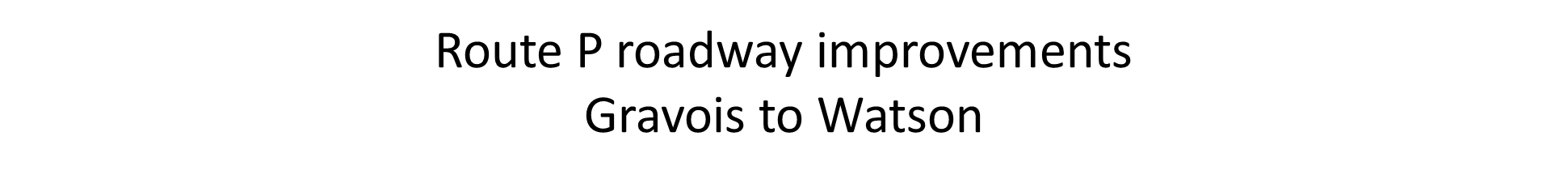 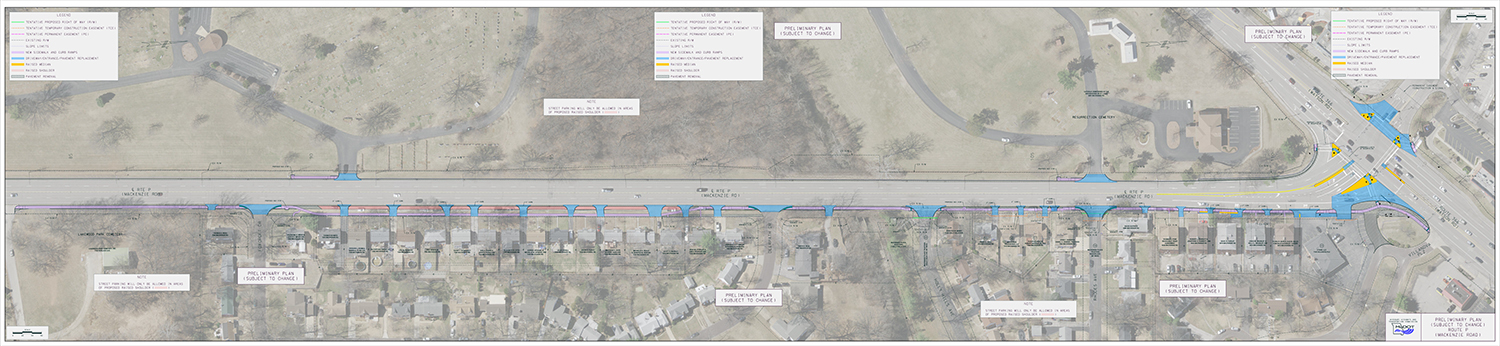 If you have questions, please share them in Q&A
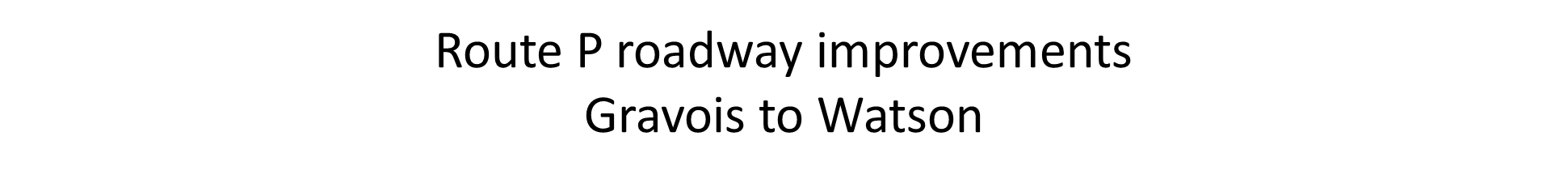 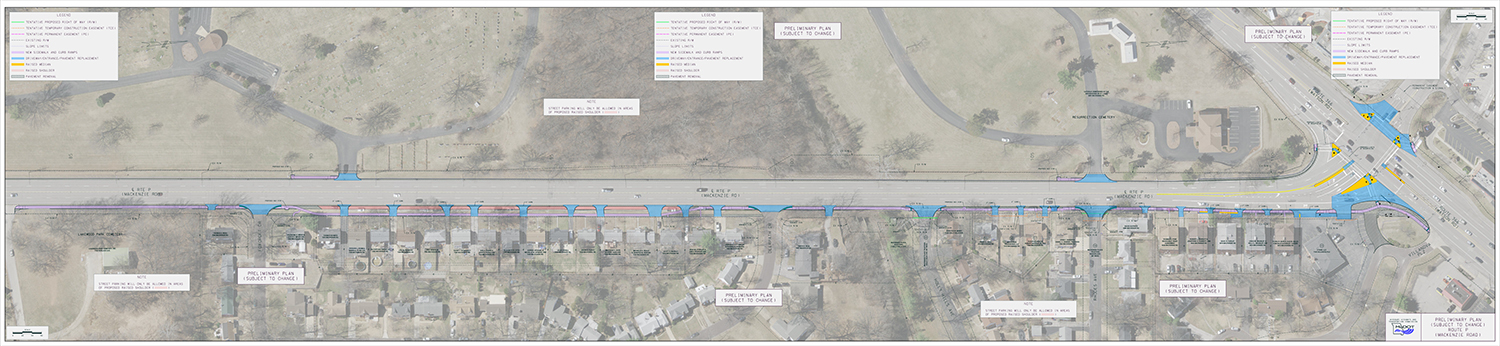 If you have questions, please share them in Q&A
What are the anticipated impacts?
Construction details have not been finalized at this time. We have confirmed a timeline of construction beginning in spring 2022. A completion date is estimated to be in  late fall 2022. MoDOT will work with business owners and residents to ensure that access is available during construction.
What is the anticipated timeline?
What is the anticipated timeline?
How can I Submit my comment? Contacts?
Please submit all comments by January 5, 2021 at 4 p.m.
Share your thoughts on the project here: https://www.surveymonkey.com/r/rtePvph
 Contact the project manager by e-mail
Stuart.McNeill@modot.mo.gov  or by phone:
314-453-5042.
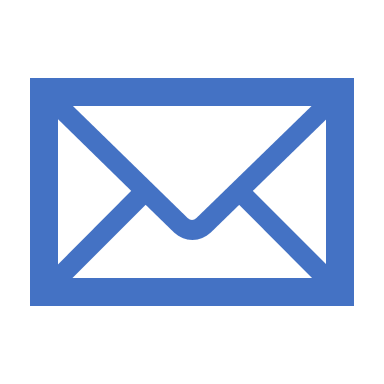 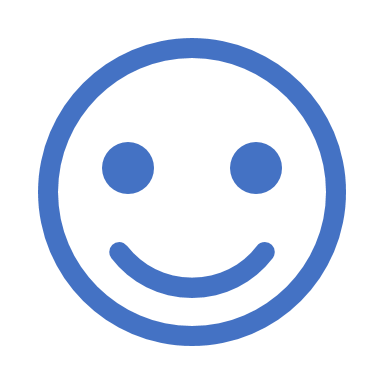 THANK YOU FOR ATTENDING